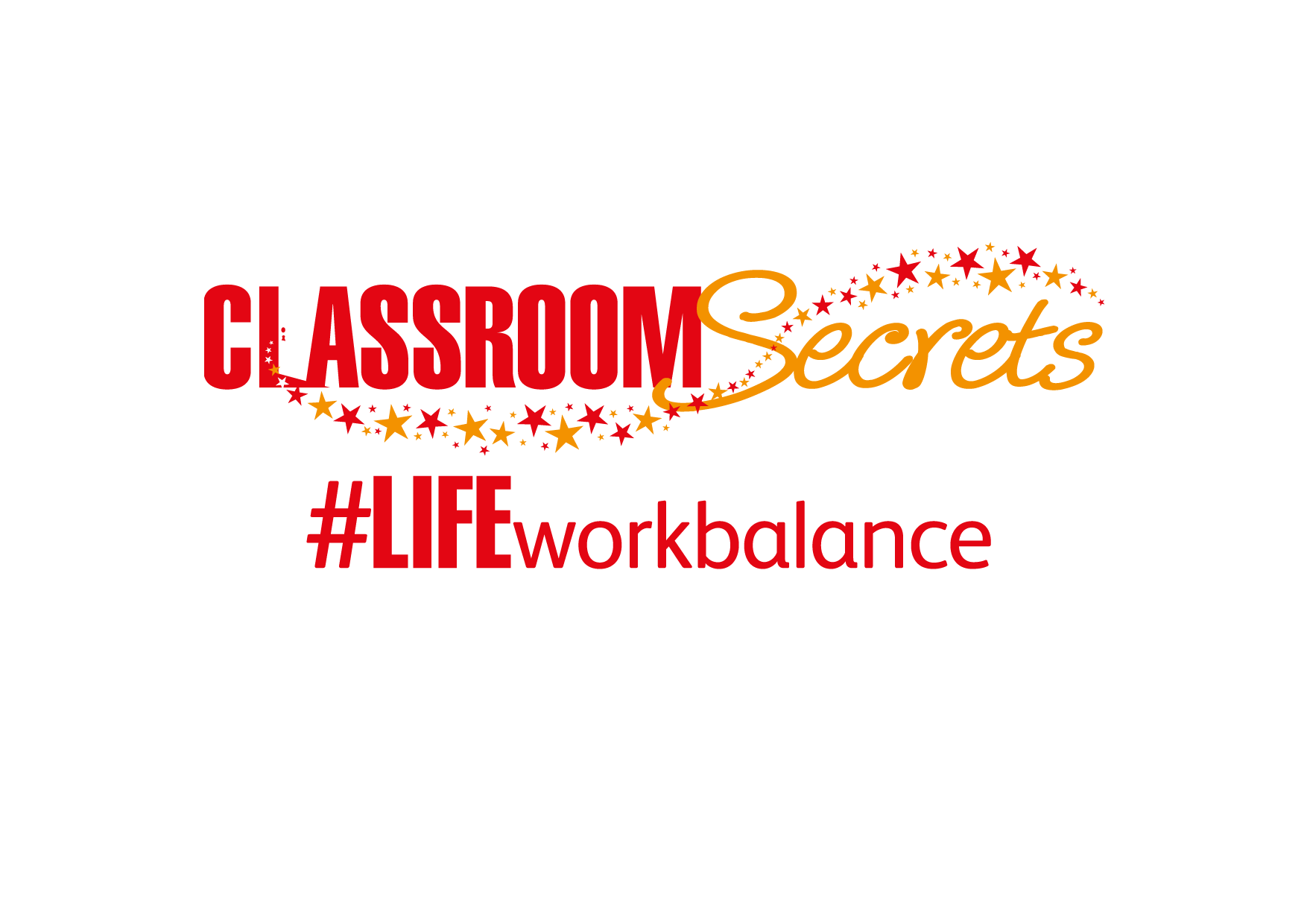 LIFE/work balance











We have started a #LIFEworkbalance campaign and we need your help to complete our LIFE/work balance survey.

We hope to publish the results soon, so please give 15 minutes of your time to help us get a true picture of school life.


Want to be a part of this campaign? Take the survey on our website and share it with your colleagues!
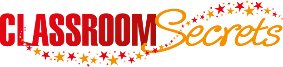 © Classroom Secrets Limited 2019
Year 3 – Summer Block 4 – Prefixes – Adding ‘sub-’, ‘inter-’

About This Resource:

This PowerPoint has been designed to support your teaching of this small step. It includes a starter activity and an example of each question from the Varied Fluency and Application and Reasoning resources also provided in this pack. You can choose to work through all examples provided or a selection of them depending on the needs of your class.


National Curriculum Objectives:

English Year 3: (3G6.2) Formation of nouns using a range of prefixes [for example super–, anti–, auto–]
Spelling: Spell more prefixes
Terminology for pupils:
(3G6.2) prefix


More resources from our Grammar, Punctuation and Spelling scheme of work.


Did you like this resource? Don’t forget to review it on our website.
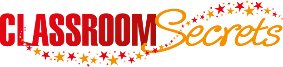 © Classroom Secrets Limited 2019
Year 3 – Summer Block 4 – Prefixes – Adding ‘sub-’, ‘inter-’

Notes and Guidance

In the previous step, children used the prefixes ‘super-’, ‘anti-’ and ‘auto-’ and added these to root words to change the meaning.
In this step, children will recognise and use the prefixes ‘sub-’, ‘inter-’ and add these to words to create nouns.
‘Sub-’ means under; ‘inter-’ means among.
Children should be able to identify how the prefix changes the meaning of the root word they add it to and be able to use words with these prefixes accurately in their writing.


Focused Questions

Add the prefix ‘sub-’ or ‘inter-’ to these words.
Why has the prefix ‘sub-’ or ‘inter-’ been added to this word? How does it change the meaning?
Which of these prefixes cannot be added to this word?
Complete the sentence using the correct prefix for the given word.
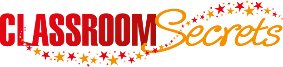 © Classroom Secrets Limited 2019
Year 3 – Summer Block 4 – Prefixes


Step 3: Adding ‘sub-’, ‘inter-’
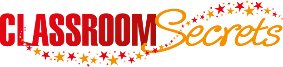 © Classroom Secrets Limited 2019
Introduction

Match the root words to the prefix.
star
freeze
clockwise
cue
graph
hero
store
model
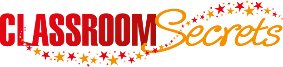 © Classroom Secrets Limited 2019
Introduction

Match the root words to the prefix.
star
freeze
graph
store
clockwise
cue
hero
model
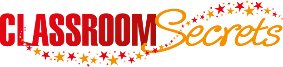 © Classroom Secrets Limited 2019
Varied Fluency 1

Match the prefix to the root word.
let
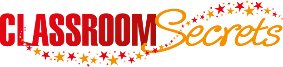 © Classroom Secrets Limited 2019
state
sub
weave
inter
marine
Varied Fluency 1

Match the prefix to the root word.
let
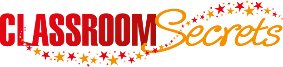 © Classroom Secrets Limited 2019
state
sub
weave
inter
marine
Varied Fluency 2

True or false? The prefix ‘inter’ can be added to both root words?
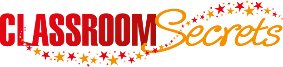 © Classroom Secrets Limited 2019
Varied Fluency 2

True or false? The prefix ‘inter’ can be added to both root words?





False. It cannot be added to the root word ‘carrier’.
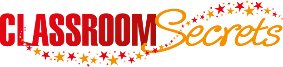 © Classroom Secrets Limited 2019
Varied Fluency 3

Match the word to the meaning.
different races
interplanetary
subcompact
travelling between planets
interracial
very small
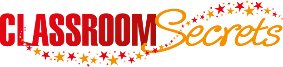 © Classroom Secrets Limited 2019
Varied Fluency 3

Match the word to the meaning.
different races
interplanetary
subcompact
travelling between planets
interracial
very small
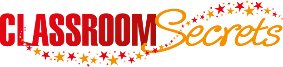 © Classroom Secrets Limited 2019
Varied Fluency 4

Choose the correct word given below to complete each of the sentences.

The time between two wars is known as the ___________ period.

The building was supported by the _________________  .
substructure
interwar
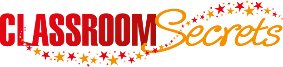 © Classroom Secrets Limited 2019
Varied Fluency 4

Choose the correct word given below to complete each of the sentences.

The time between two wars is known as the ___________ period.

The building was supported by the _________________.
interwar
substructure
substructure
interwar
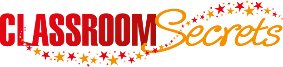 © Classroom Secrets Limited 2019
Application 1

Add ‘sub’ or ‘inter’ to the root word below and use it in a sentence with the words from the word bank.
due
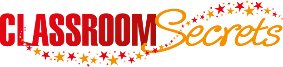 © Classroom Secrets Limited 2019
Application 1

Add ‘sub’ or ‘inter’ to the root word below and use it in a sentence with the words from the word bank.











Subdue.

Various answers, for example: The superhero was able to subdue the enemy threat and protect the town.
due
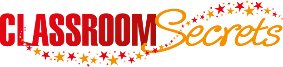 © Classroom Secrets Limited 2019
Reasoning 1

Alice has written two sentences below.









Using the two sentences given, explain how the prefix has altered the meaning of the root word.
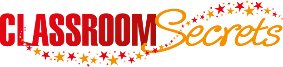 © Classroom Secrets Limited 2019
Reasoning 1

Alice has written two sentences below.









Using the two sentences given, explain how the prefix has altered the meaning of the root word.

The prefix ‘sub’ added to the root word ‘script’ alters the meaning of the word…
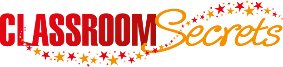 © Classroom Secrets Limited 2019
Reasoning 1

Alice has written two sentences below.









Using the two sentences given, explain how the prefix has altered the meaning of the root word.

The prefix ‘sub’ added to the root word ‘script’ alters the meaning of the word to mean text printed below the line rather than just text.
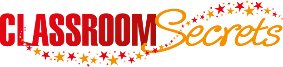 © Classroom Secrets Limited 2019
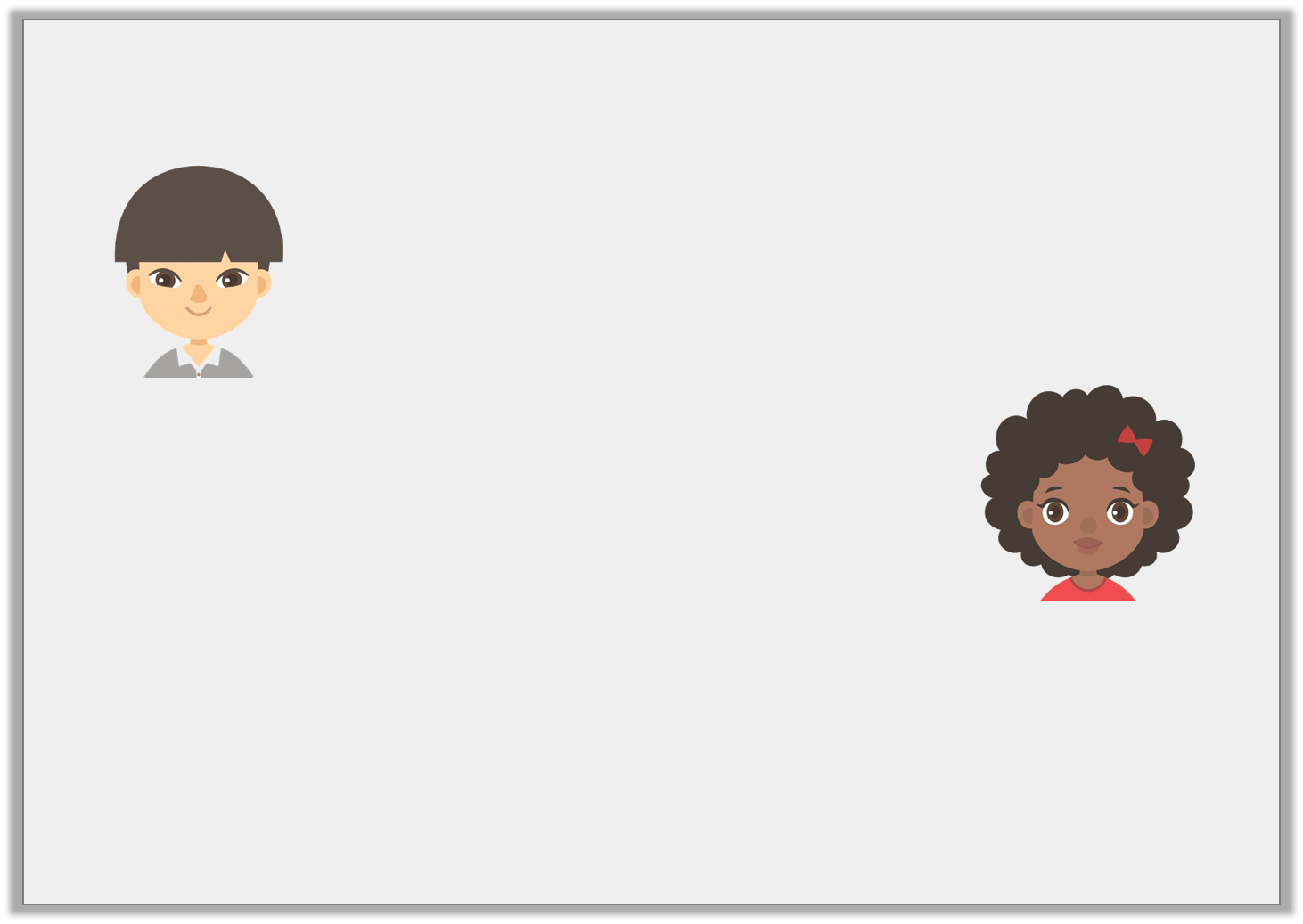 Reasoning 2

Tony and Luna are talking about the root word ‘sequence’.











Who is correct? Explain your answer.
You can add the prefix ‘sub-’ to this root word.
Tony
You can add the prefixes ‘sub-’ and ‘inter-’ to this root word.
Luna
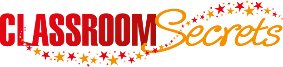 © Classroom Secrets Limited 2019
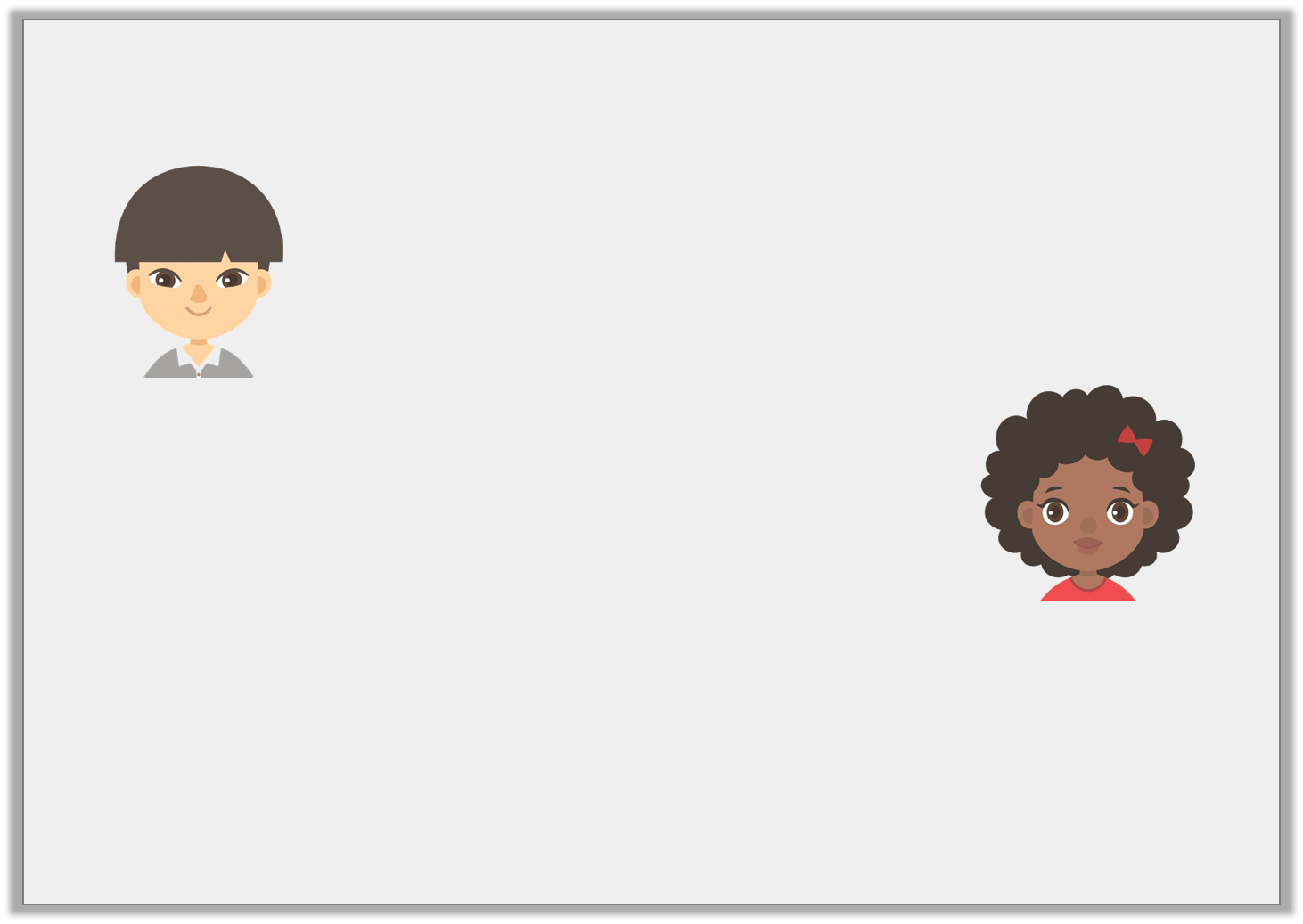 Reasoning 2

Tony and Luna are talking about the root word ‘sequence’.











Who is correct? Explain your answer.

Tony is correct because…
You can add the prefix ‘sub-’ to this root word.
Tony
You can add the prefixes ‘sub-’ and ‘inter-’ to this root word.
Luna
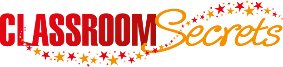 © Classroom Secrets Limited 2019
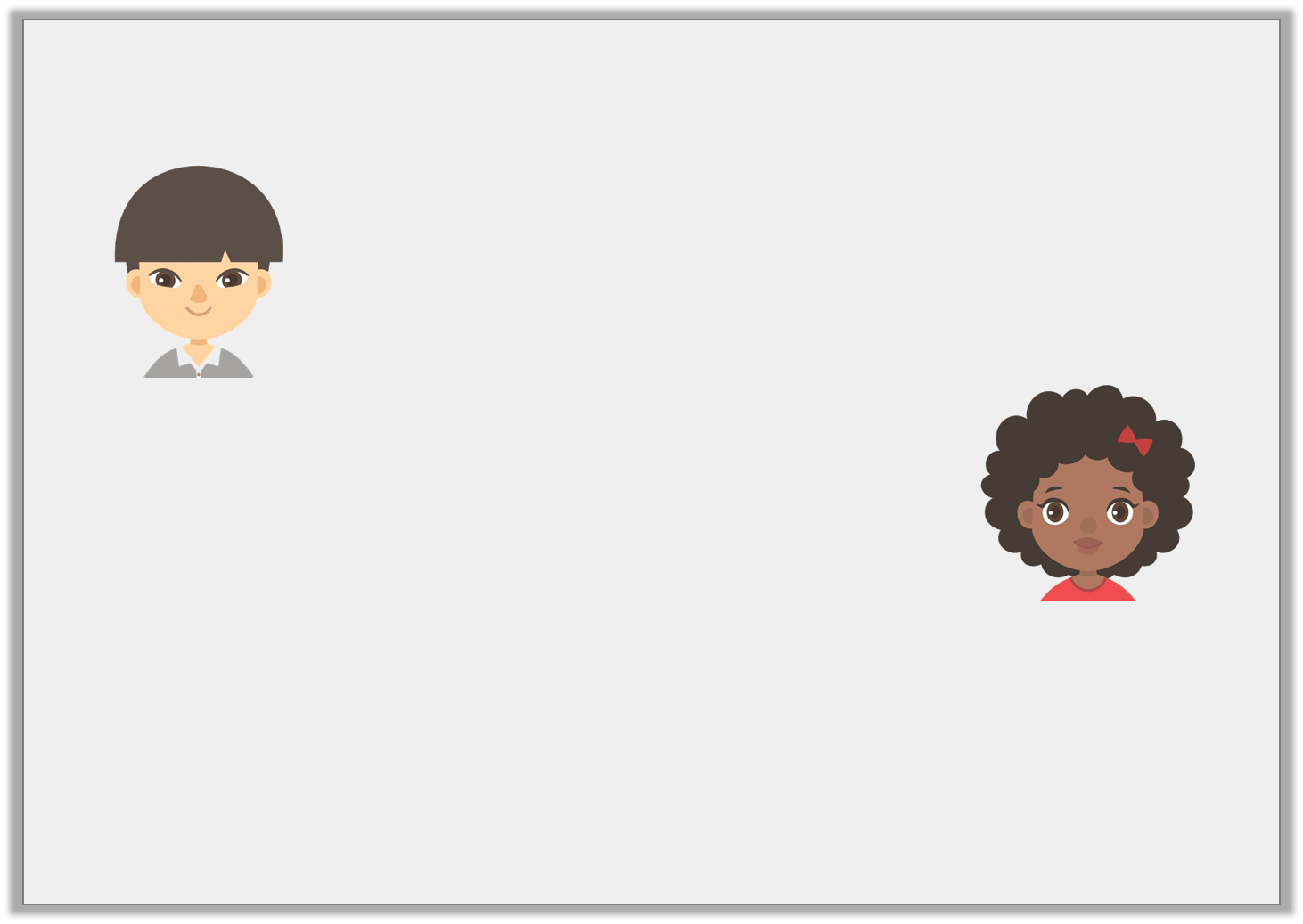 Reasoning 2

Tony and Luna are talking about the root word ‘sequence’.











Who is correct? Explain your answer.

Tony is correct because ‘intersequence’ is not a word.
You can add the prefix ‘sub-’ to this root word.
Tony
You can add the prefixes ‘sub-’ and ‘inter-’ to this root word.
Luna
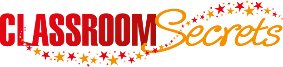 © Classroom Secrets Limited 2019